فصل ششم
مديريت خطر
به سوي توليد بهتر نرم‌افزار: اصول مهندسي نرم‌افزار
نوشته: دكتر محسن صديقي مُشكناني
www.sadighim.ir
فهرست مطالب
خطر
مديريت خطر
احساس خطر/ نظارت
خطرات فرايند نرم‌افزار و راه‌حل آن‌ها
خطر
حوادث يا شرايط احتمالي است كه در صورت بروز، عواقب آن براي ما نامطلوب است
انجام هر كار، هر انتخاب و هر تصميمي با خطراتي همراه است
نقش درد!
مديريت خطر
شناسايي خطر
تحليل خطر
اولويت‌بندي خطر
نمود = احتمال بروز خطر × ميزان تأثير خطر
كنترل خطر
برنامه‌ريزي مديريت خطر
اقدامات اجرايي برای کاهش خطر
نظارت بر خطر
فعاليت‌هاي مديريت خطر
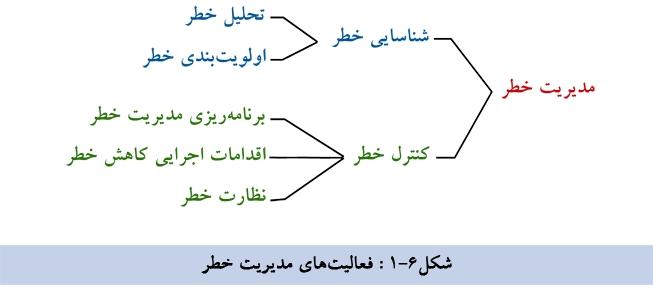 فرايند مديريت خطر
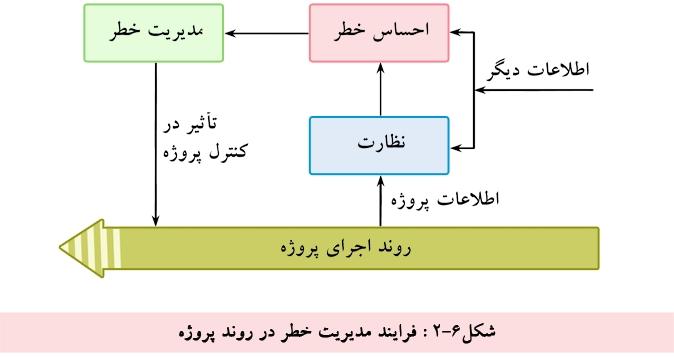 احساس خطر/ نظارت
به عنوان بخشی از مديريت خطر
احتیاج به تعریف دارد (براي وضعيت عادي، و حالت بروز خطر)
نياز به مكانيزم(هايي) براي برخورد با هر نوع خطر هست
نيازمند عملکرد هست
بنابراين نيازمند زمان، تلاش و هزينه است
تحليل خطر
نوع خطر
عامل توليد خطر
عناصر تحت تأثير
محدوده‌ي زماني خطر
ميزان خطر/ کمی کردن میزان خطر (quantification)
زنجيره‌ي خطرها
اولويت‌بندي خطرها
نمود خطر = با 
احتمال بروز خطر ×
ميزان تأثير خطر
مديريت خطر
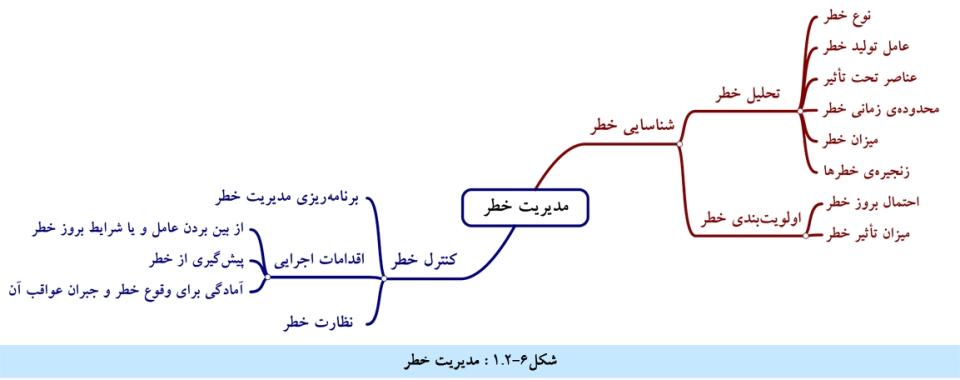 خطرات فرايند نرم‌افزار
مشكلات نيروي انساني
سازمان توليدكننده
روند توليد
محصول
نگهداري محصول
سازمان مخاطب
عملكرد رقبا
خطرات فرايند نرم‌افزار
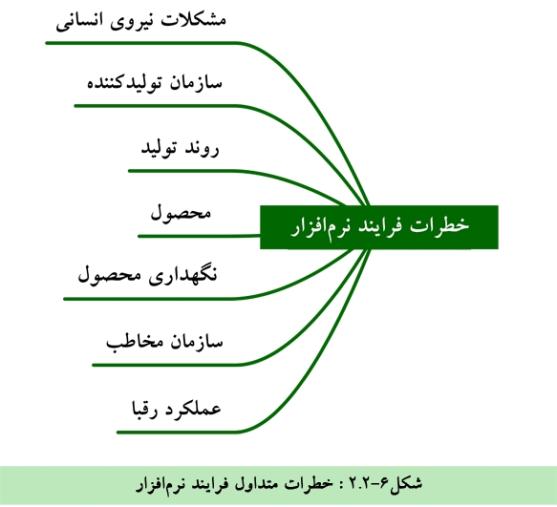 مشكلات نيروي انساني
نارضايتي
رها كردن و جدا شدن
مشغوليت زياد
توقع بي‌مورد
ناكارآمدي
نداشتن دانش لازم
ناسازگاري افراد با يكديگر
خطرات نيروي انساني و راه‌حل‌ها
خطرات سازمان توليدكننده
هدف، مأموريت و راهبرد نامناسب
سازمان و محیط بوراکراتیک 
مديريت اداره‌اي
محيط نامطلوب
مشكل منابع مالي
عدم رشد
خطرات سازمان توليدكننده و راه‌حل‌ها
مشكلات روند توليد
تغيير محيط توليد، ابزار، فناوري
تغيير خواسته‌ها
نابساماني توليد
دشواري استفاده‌ي مجدد
مشكلات روند توليد
خطرات براي محصول
عدم درستي عملكرد
برآورد نكردن خواسته‌ها
عدم پذيرش محصول
هزينه‌هاي اضافي توليد و قيمت بالا
زمان اضافي توليد
مشكل فروش
استفاده‌ي غيرمجاز
خطرات براي محصول و راه‌حل‌ها
خطرات نگهداري محصول
خطاهاي متعدد
دشواري كشف خطا
دشواري درك
مستندات نامناسب یا ناکافی (به ویژه مستندات طراحی)
تغيير فناوري
تغيير نيروها
خطرات براي نگهداري محصول
خطرات سازمان مخاطب
تغيير بنيادي خواسته‌ها
تفسير جديد خواسته‌ها
تغيير شديد سياست‌ها
تغيير شديد نيروها
عدم انجام تعهدات
خطرات سازمان مخاطب و راه‌حل‌ها
خطرات عملكرد رقبا
ارائه‌ي محصول یا خدمات جديد
ارائه‌ي محصول یا خدمات بهتر
ارائه‌ي محصول یا خدمات ارزان‌تر
عملكرد متفاوت و غیرمنتظره
ارتباط‌های جدید
خطرات عملكرد رقبا و راه‌حل‌ها
چند رهيافت براي مديريت خطر
زمان‌هاي انتخاب، مؤثرترين و مهمترین لحظات مقابله با خطر هستند
به‌خصوص در / با انتخاب افراد
مهم‌ترين خطر داخلي، نارضايتي نيروهاست
مهم‌ترين خطر خارجی، كيفيت نامطلوب محصول يا خدمت است
خطرتاك‌ترين خطر، پنهان‌ترين آن است
چند رهيافت براي مديريت خطر
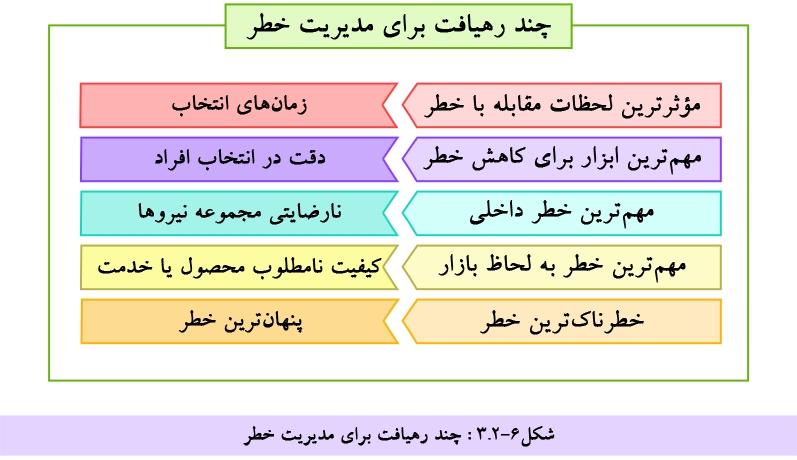